Новогоднийкамин
Меня зовут Сазонова варвара,я учусь во втором классе 176 школы в канавинском районе.
Новый год это мое любимое время, особенно мне нравится к нему готовиться: наряжать елку и украшать дом.
К 2017 году мы с мамой сделали новогодний камин! Он почти как настоящий, но делать его очень просто.
Сейчас я вас научу!
Все необходимое для изготовления мы купили в кастораме. Нам понадобится:
Пенополистирол – 4 листа размером 60*120
Саморезы длиной 4 и 2 см
Универсальный клей и клей ПВА
Белые бумажные салфетки
Картон ( коричневый)
6. Белая краска ( у нас интерьерная)

Начнем)
Для начала работа для взрослого. Мама вырезала детали камина из пенополистирола по чертежу.
Режется он легко, но можно порезаться, поэтому этот этап я подавала линейку и просто ждала…
Когда все детали вырезаны, можно приступать к сборке. Вот эта работа мне очень понравилась.
Все детали пронумерованы, мама их держала, а я прикручивала их саморезами. 
Мне очень понравилось работать с отверткой. Пенополистирол мягкий , поэтому эта работа была простой и быстрой.
Чтобы было понятно какие детали нужно соединять друг с другом прикрепляем фото собранного камина.
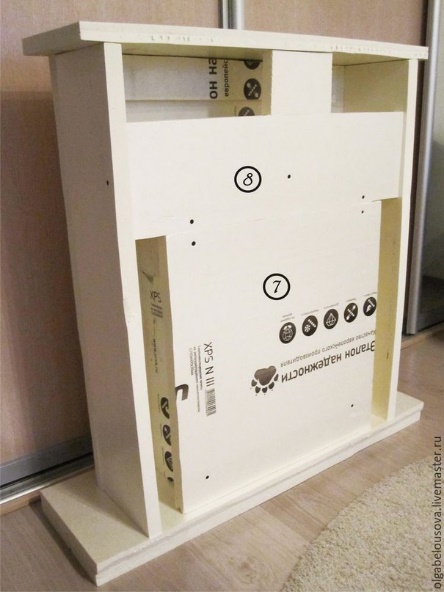 Дальше тоже работа , с которой я легко справилась! Камин надо обклеить кирпичиками из картона.Их мы вырезали вместе с мамой.Она заранее начертила их на картоне размером 16,5*6 см. Всего нам понадобилось их около 150 шт.Работа долгая, но интересная.Когда все кирпичики вырезаны можно продолжать.Нужно обклеить ими камин, не трогая детали номер 4 и 3.Все это нужно чтобы наш камин был похож на настоящий, который делают из кирпича.
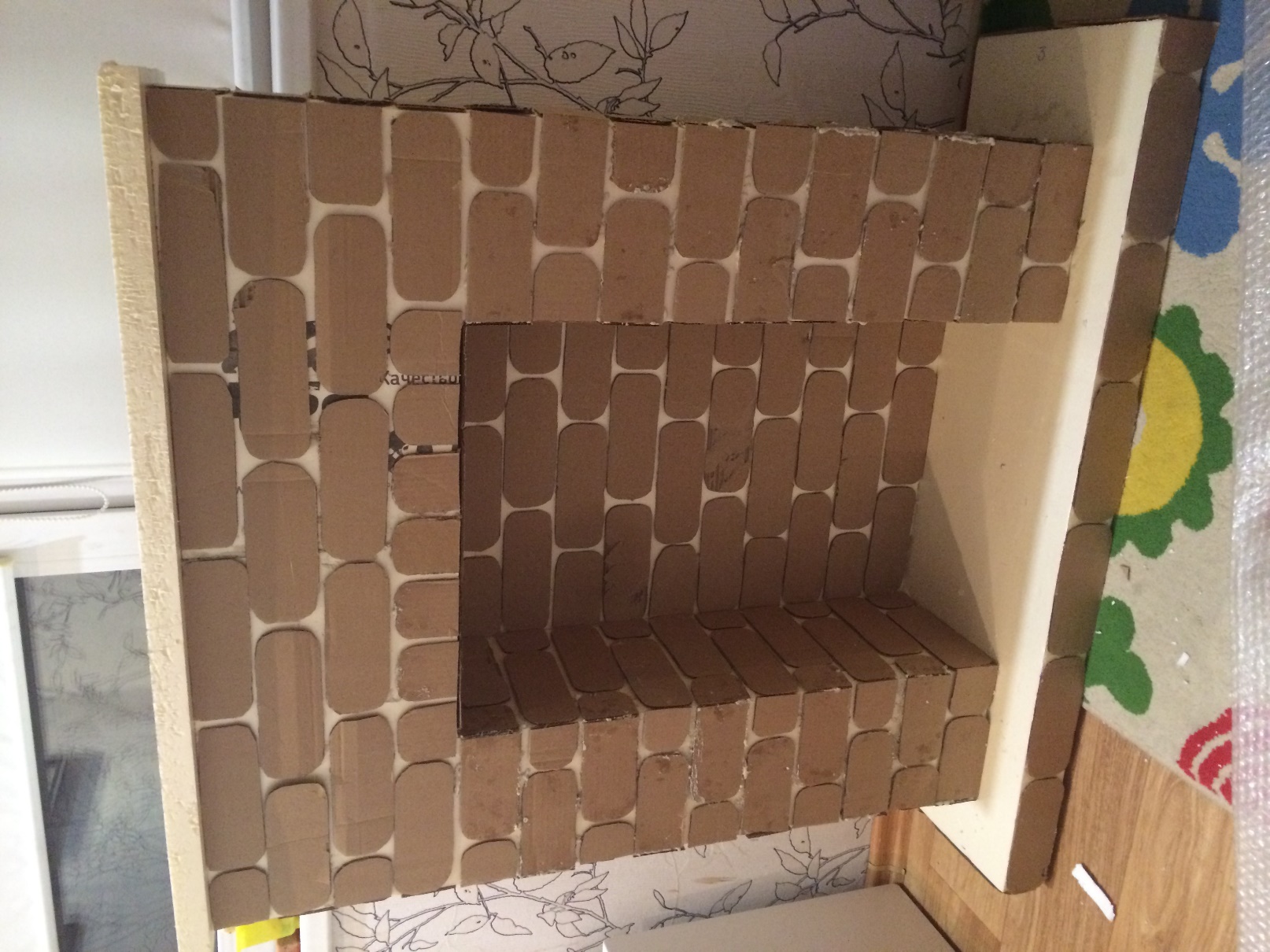 С каждым этапом работа становится все более интересной!
Теперь надо взять кисточку и белую краску и покрасить весь наш камин.
Затем когда он высохнет,  при помощи клея ПВА приклеить на наш камин бумажные салфетки и снова дать высохнуть и снова красим.
Это были самые веселые этапы работы.
На уроках рисования такие кисточками мы не рисуем!
Если после второй покраски где то видны неровности и погрешности можно этот этап повторить.
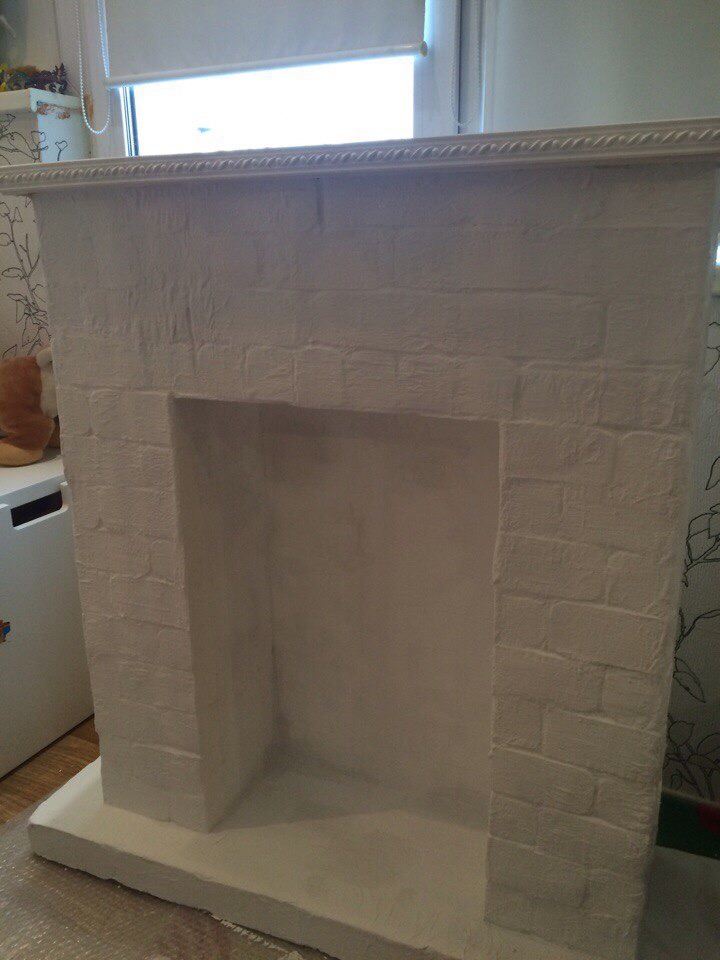 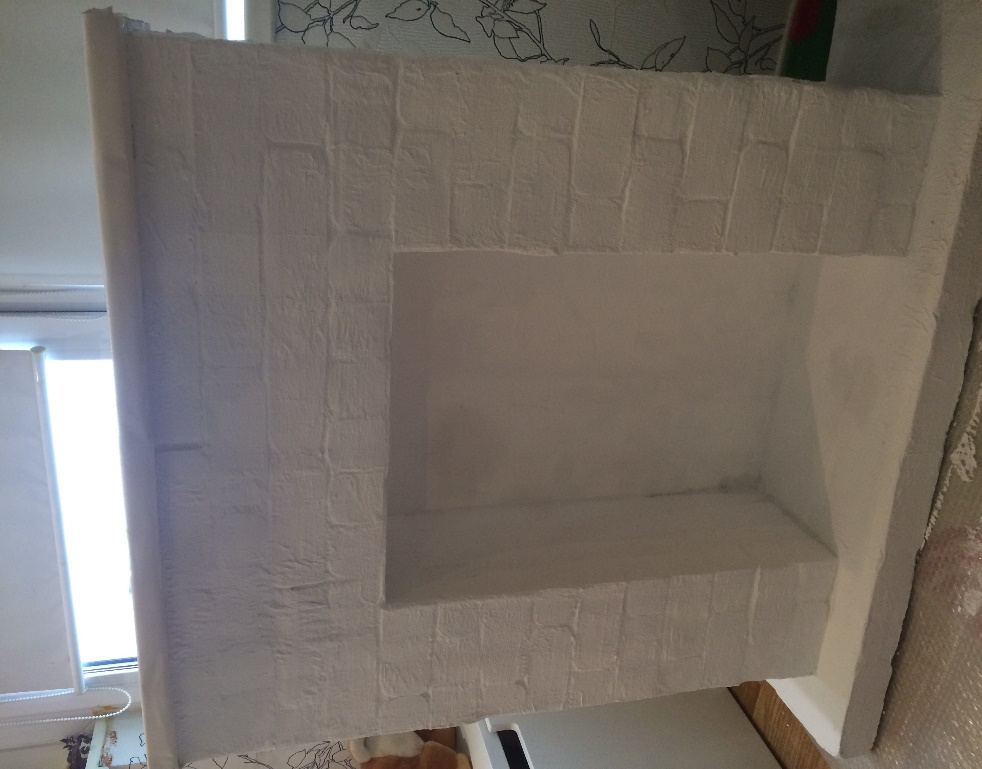 Остался завершающий, самый интересный этап.Это украшение камина.Так как впереди новый год я захотела украсить его еловыми ветками (искусственными) и гирляндой.Можно поставить свечи, повесить елочные украшения и ждать новогоднего чуда...